COLEGIO TOLEDO PLATA
creacion de un bloG
1.- Elegimos el servidor de blogger que más se acerque a nuestras necesidades
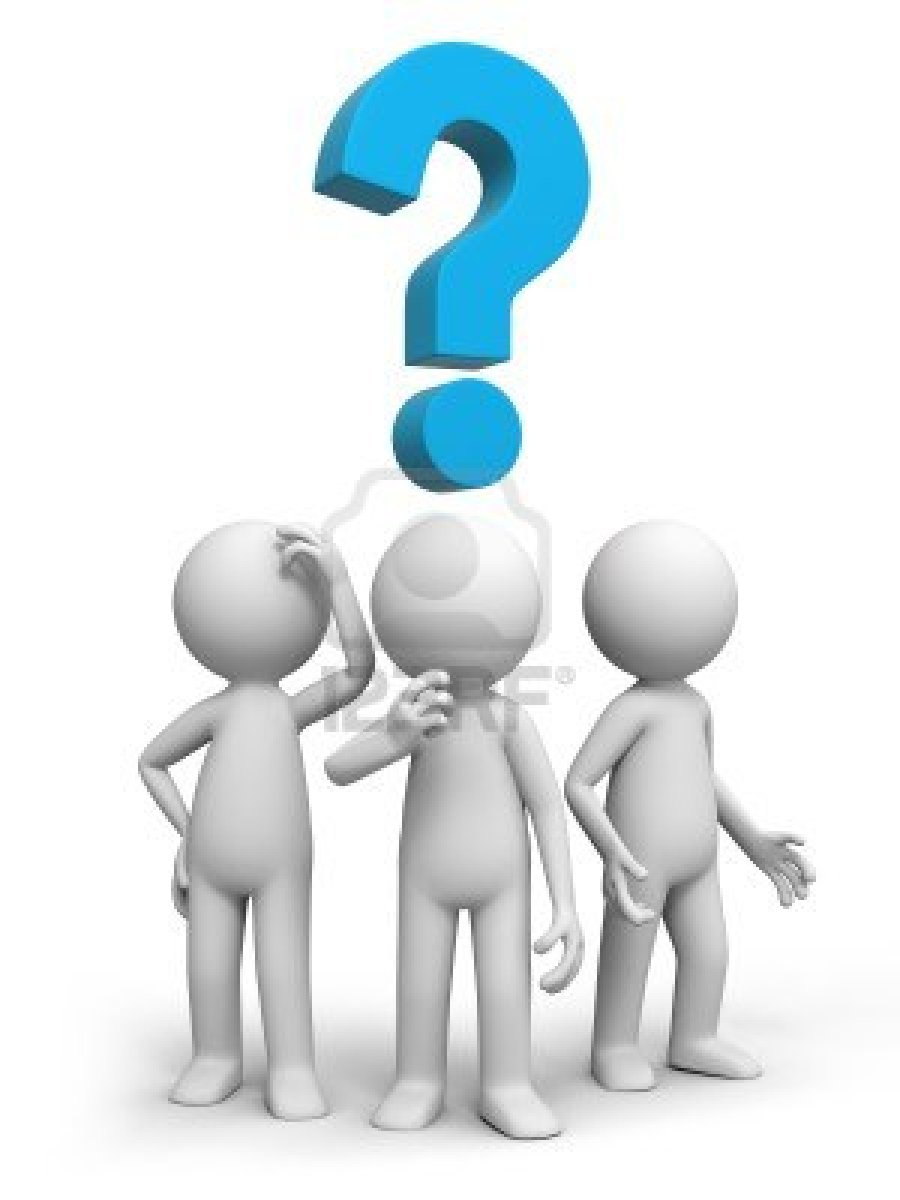 jimdo
La Coctelera
Blogger.com
Acelblog.com 
Ya.com 
Zoomblog.com 
Blogia.com
Bitacoras.com
Wordpress
Etc…….
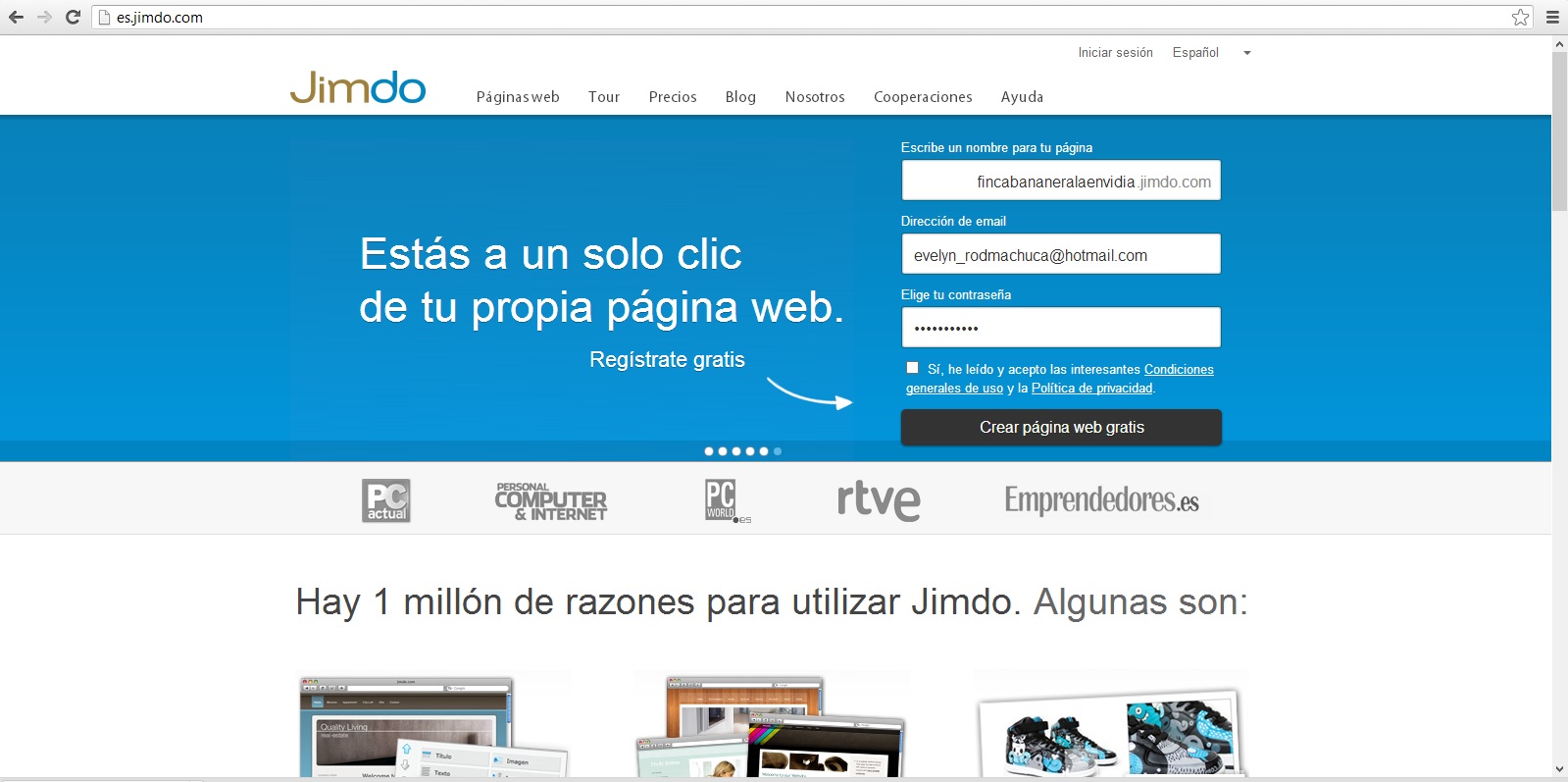 clic
1.- ingresamos a la dirección del servidor jimdo.com
3.- una vez completado los campos damos click en crear pagina gratis
2.- ingresamos la información requerida
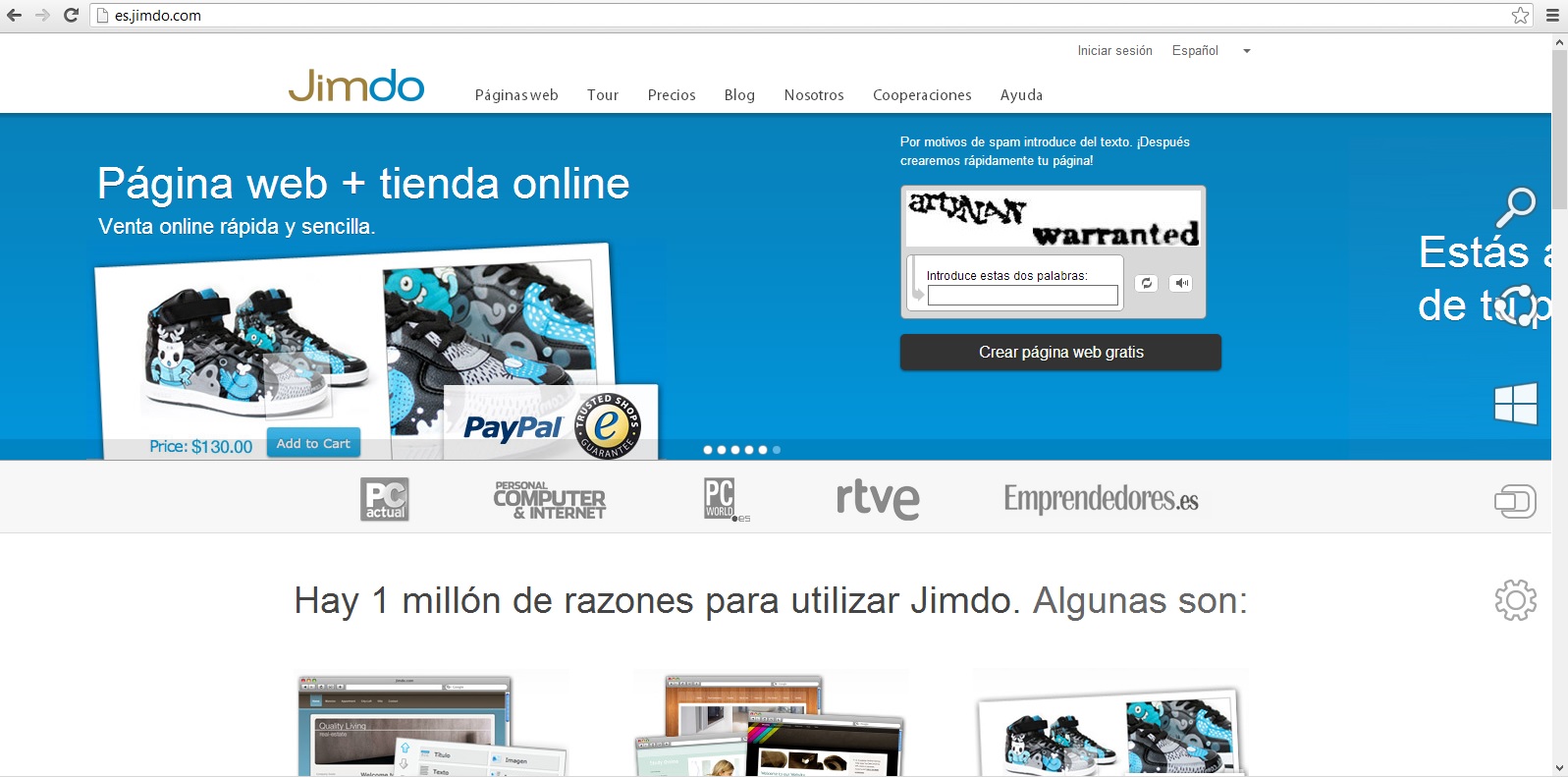 Codigo 
captcha
click
* Una vez creada la pagina nos pedirá un código captcha de confirmación, esto para evitar que programas automatizados creen paginas,  escribimos el capcha que visualizamos y damos click en crear pagina web gratis
A continuación nos envían un código de confirmacion a nuestro email que utilizamos para crear el blogger
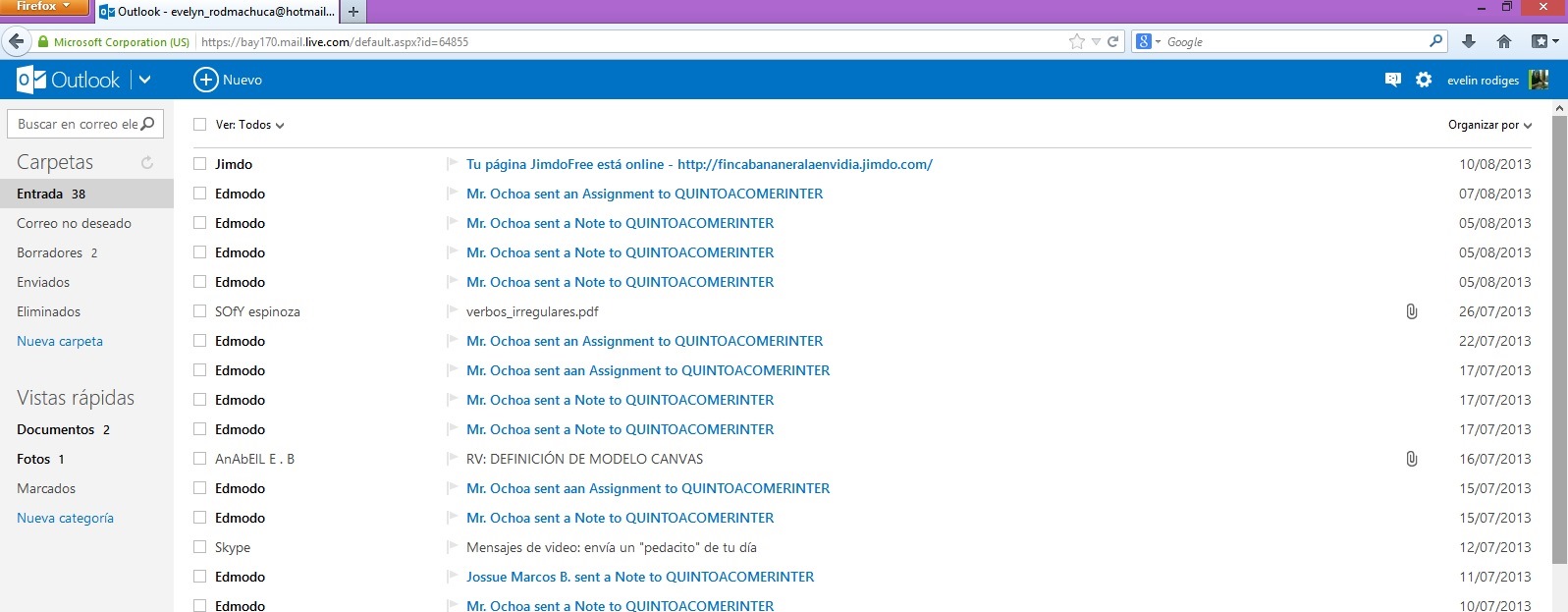 código
* Abrimos nuestro email y damos clic en confirmar
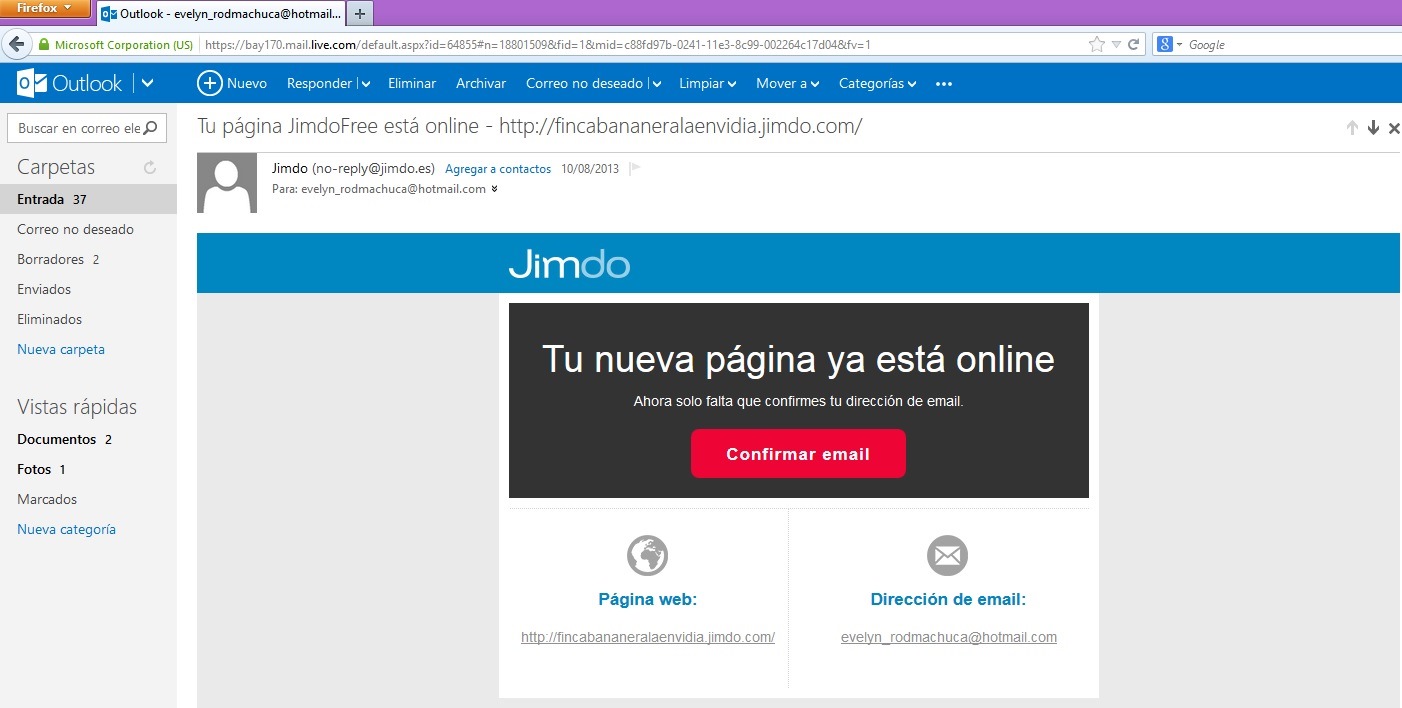 clic
El sistema confirmara que se activo correctamente la pagina
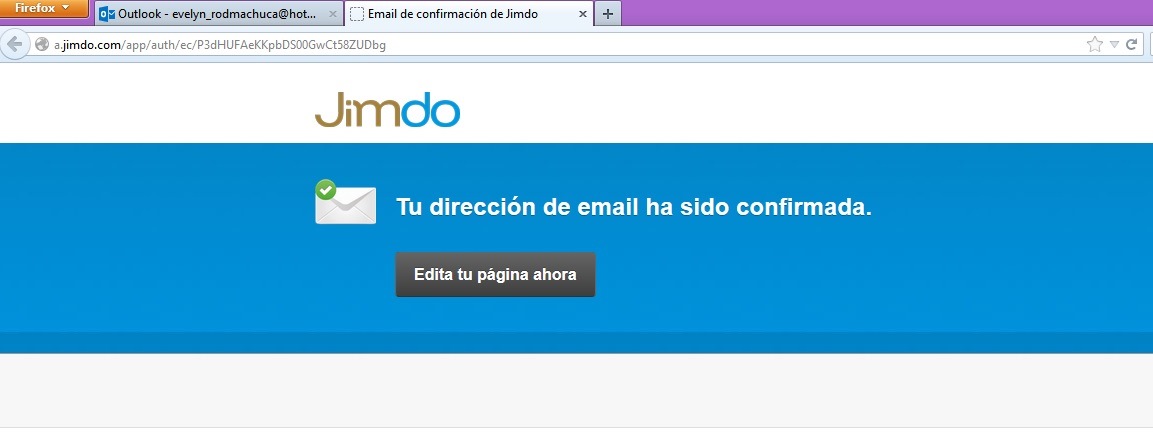 * - Rellenamos los campos requeridos, el nombre de la pagina, y la contraseña
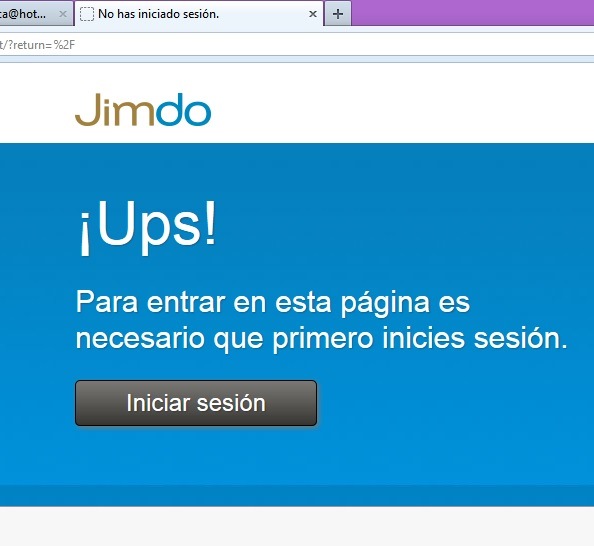 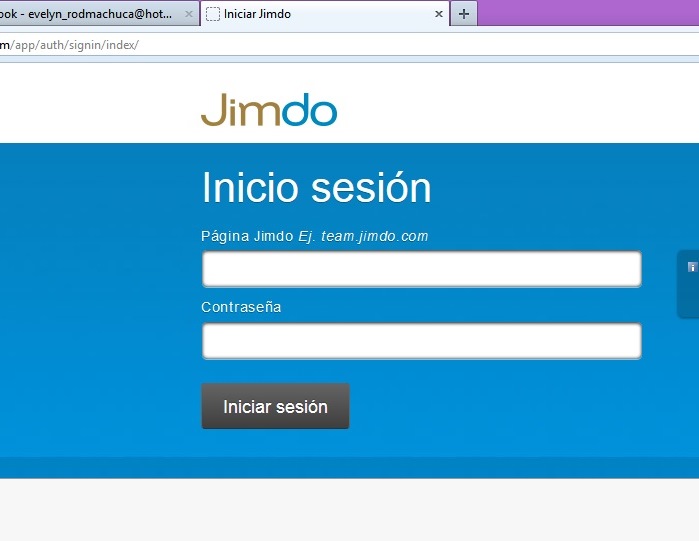 2
1
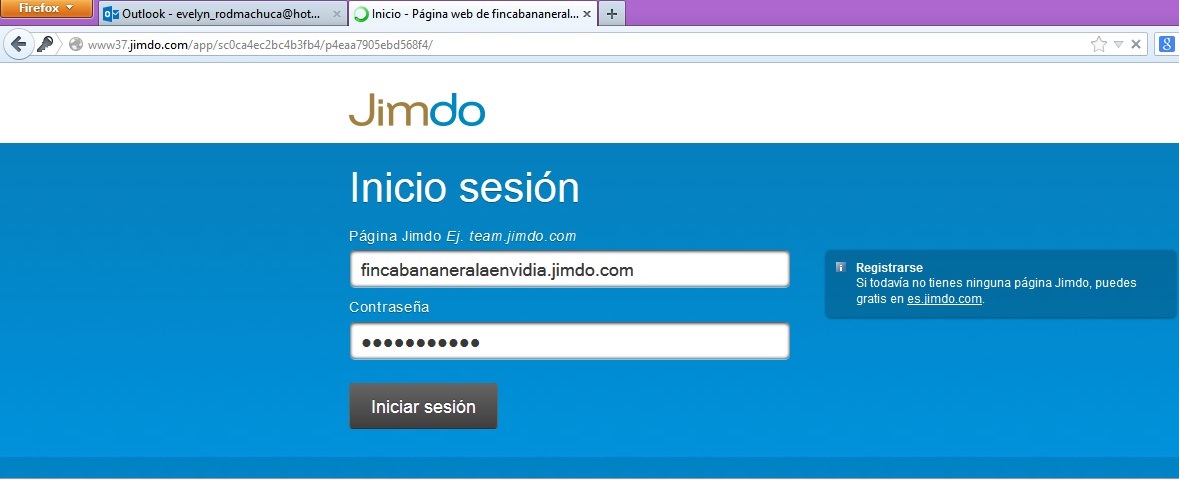 clic
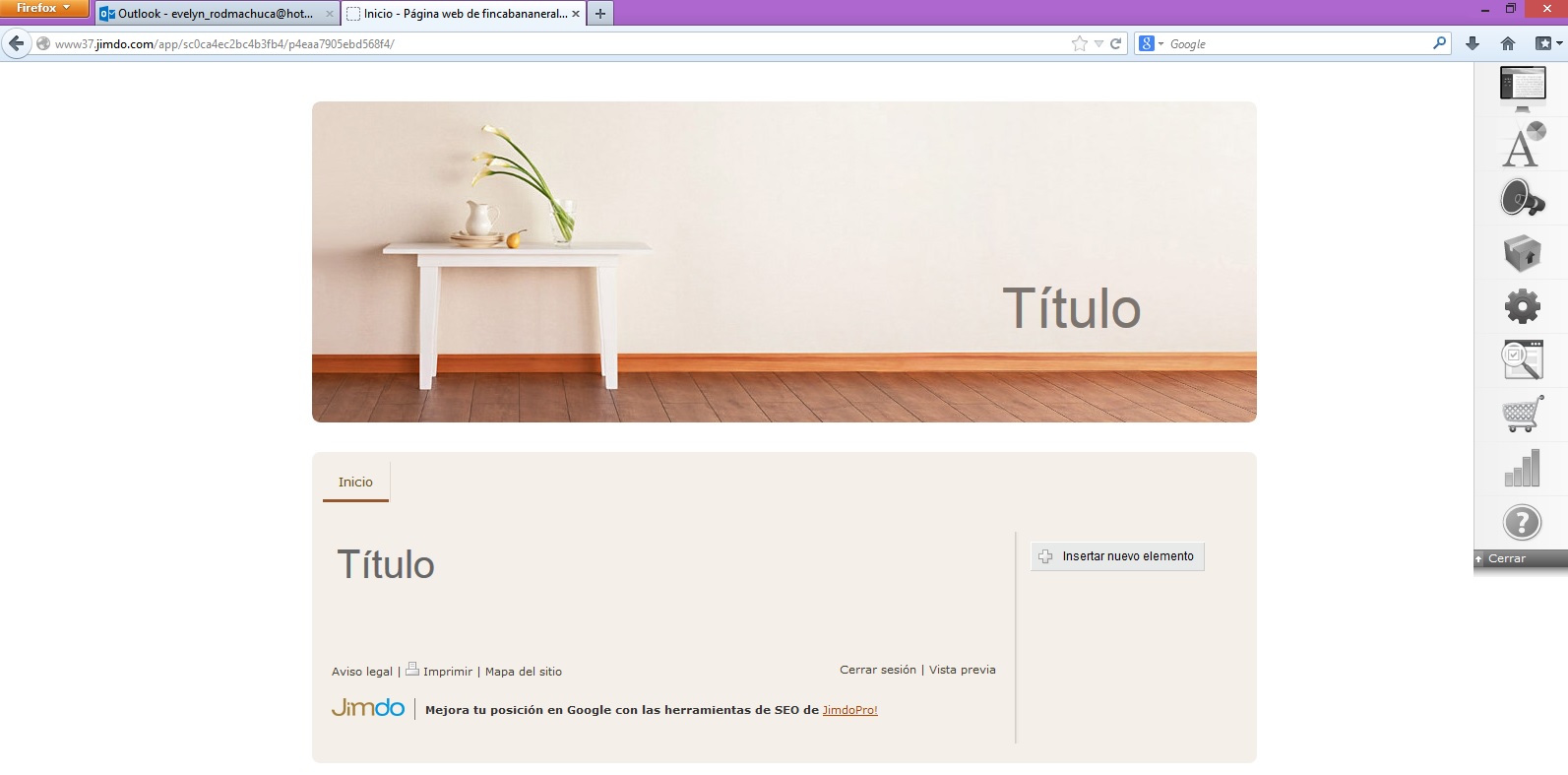 * Visualizamos el blog que hemos creado.
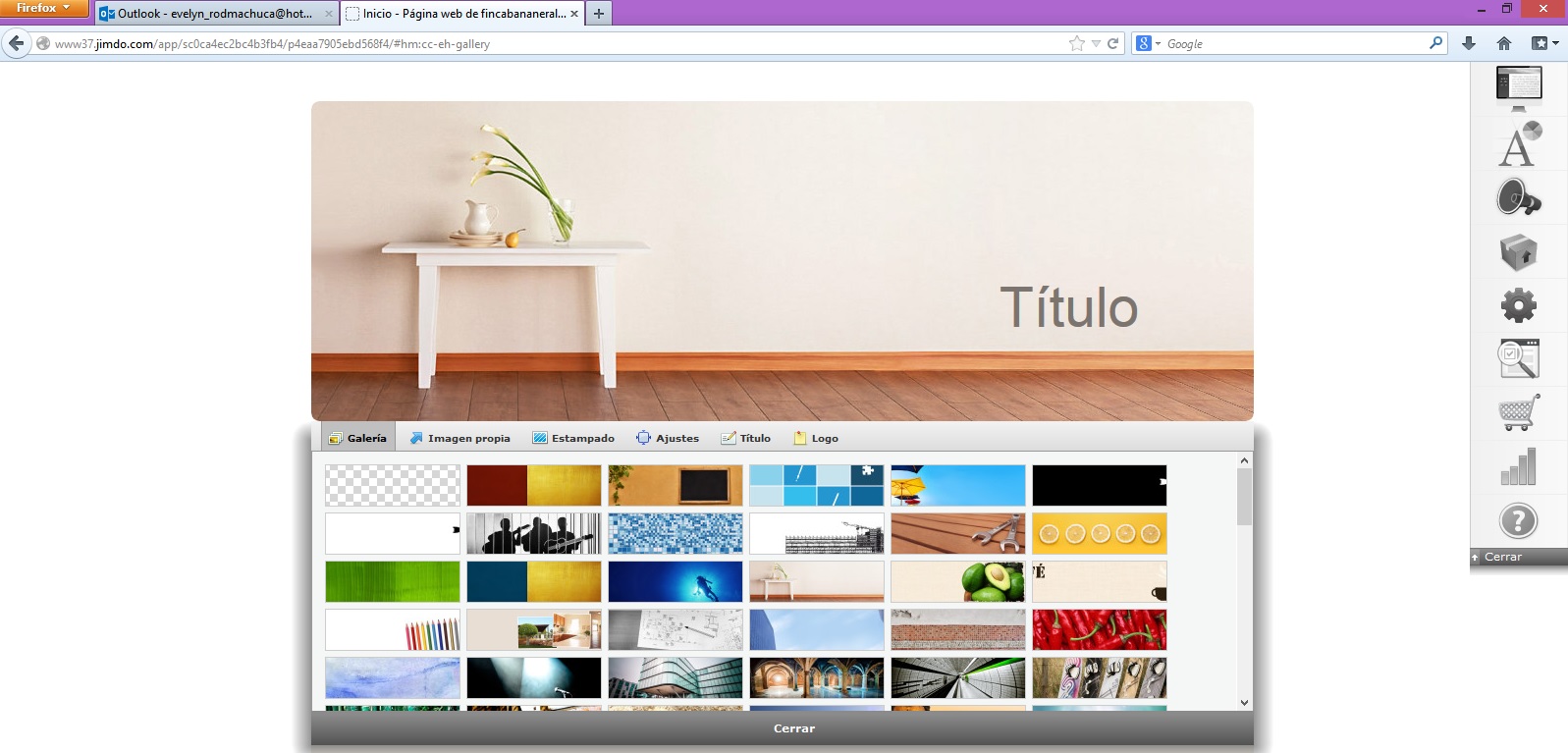 Damos clic en la imagen principal, y se desplegara un menú
Imagen 
principal
menú
Plantillas prediseñadas que podemos utilizar como imagen principal, basta con dar doble clic
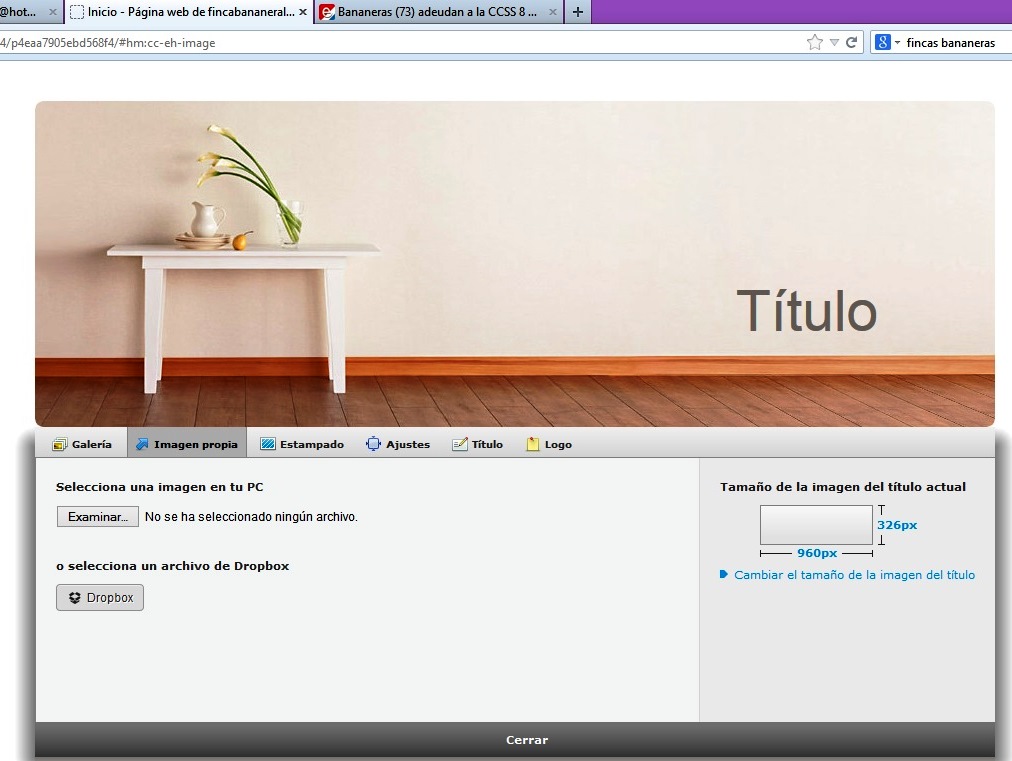 Elegimos imagen 
propia
Se nos presentan
 dos opciones.
1.- En esta opción podemos elegir una imagen de nuestro computador
Dropbox es un servidor de archivos pomos subir imágenes, PDF, y texto para poder utilizarlo podemos tener una colección de archivos para utilizar desde cualquier lugar del mundo
2.- Si poseemos una cuenta Dropbox podemos elegir esta opción
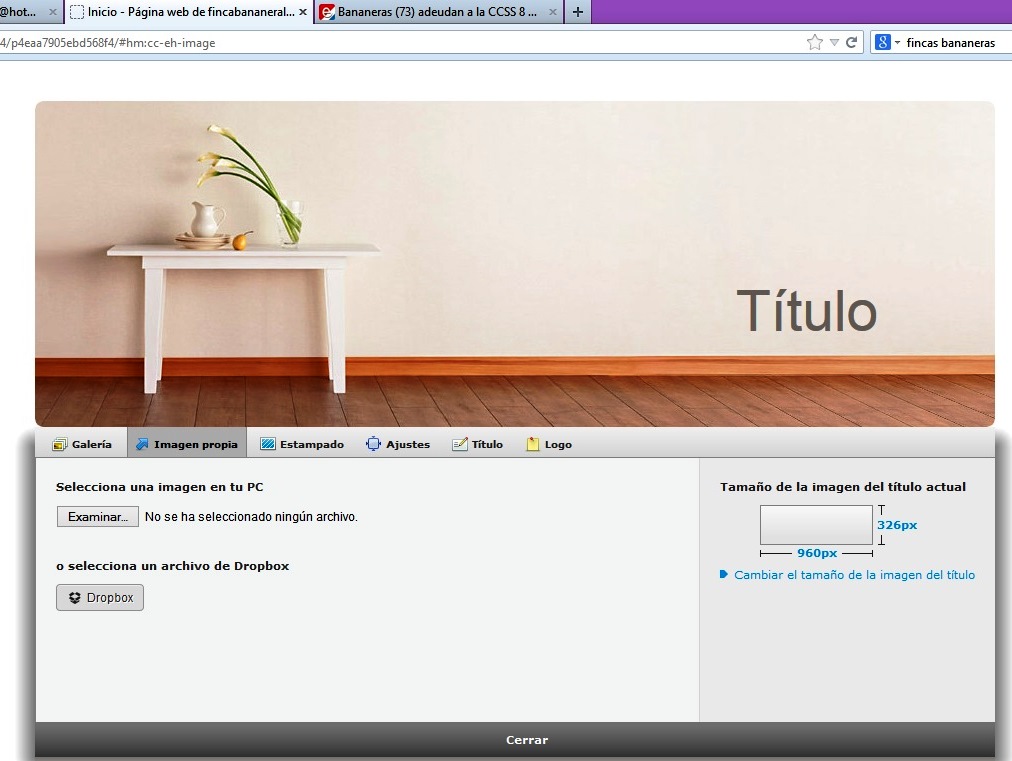 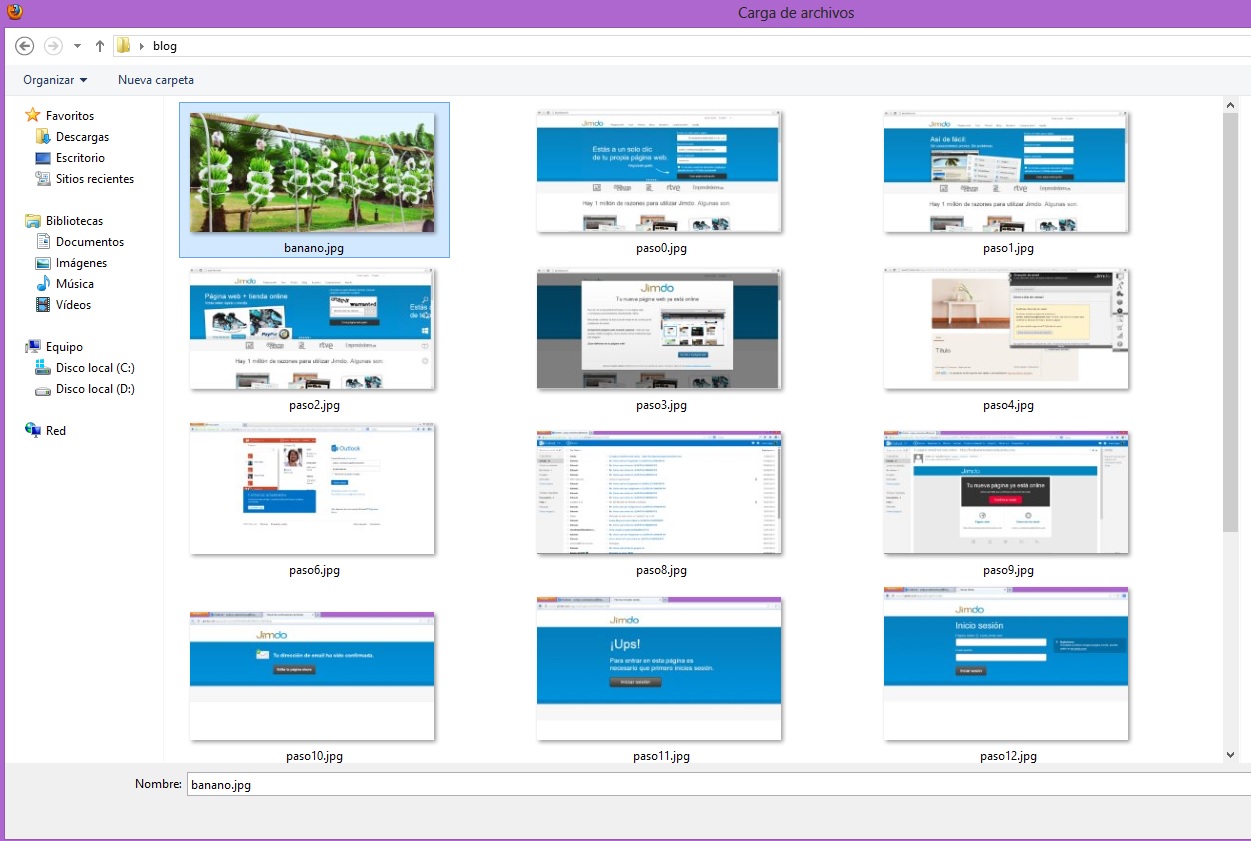 OPCION 1.
clic
Se nos abrirá el siguiente recuadro para que elijamos la imagen de nuestro ordenador
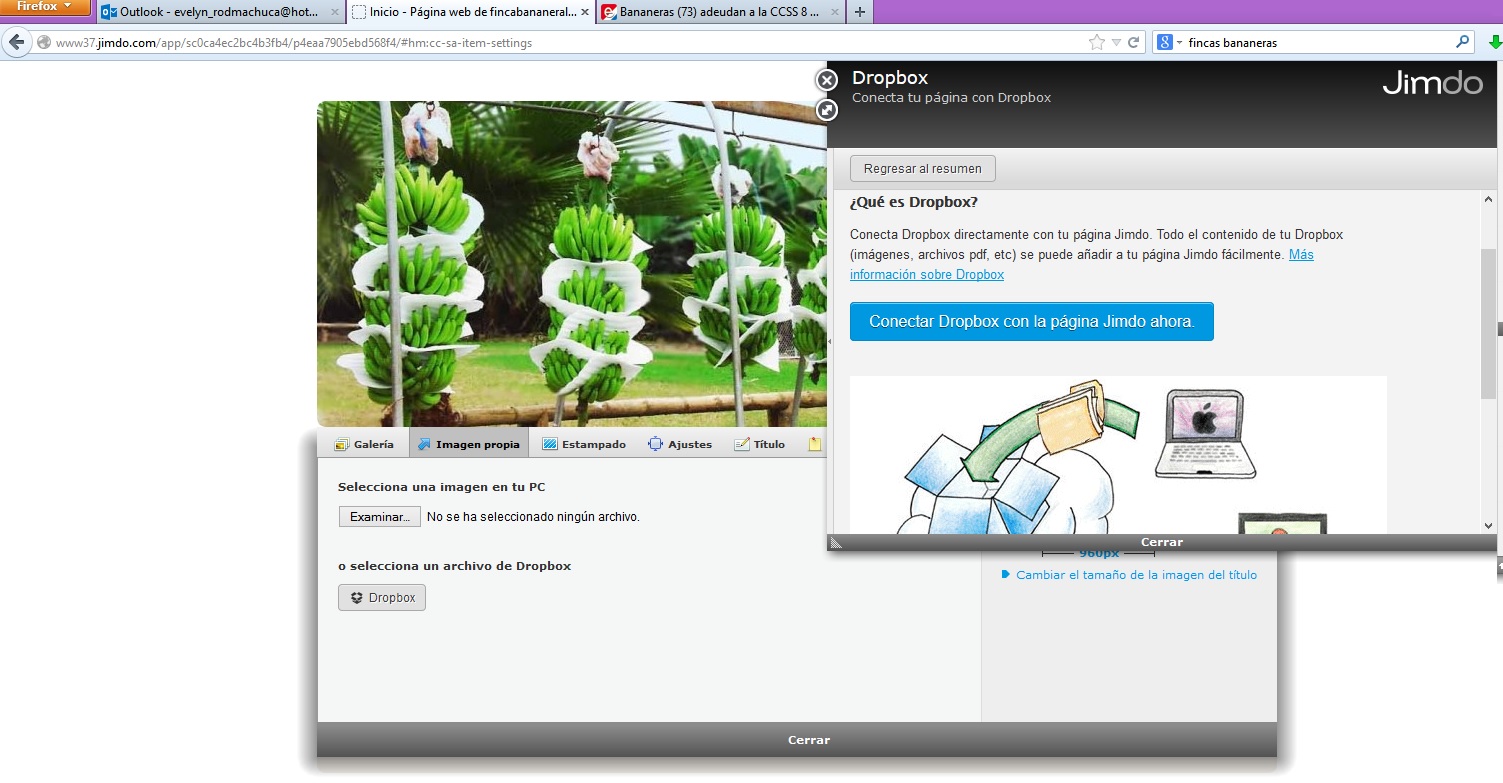 OPCION 2.
Dropbox
Clic aquí
clic
Muestra un recuadro para acceder a la cuenta dropbox en caso de tener una.
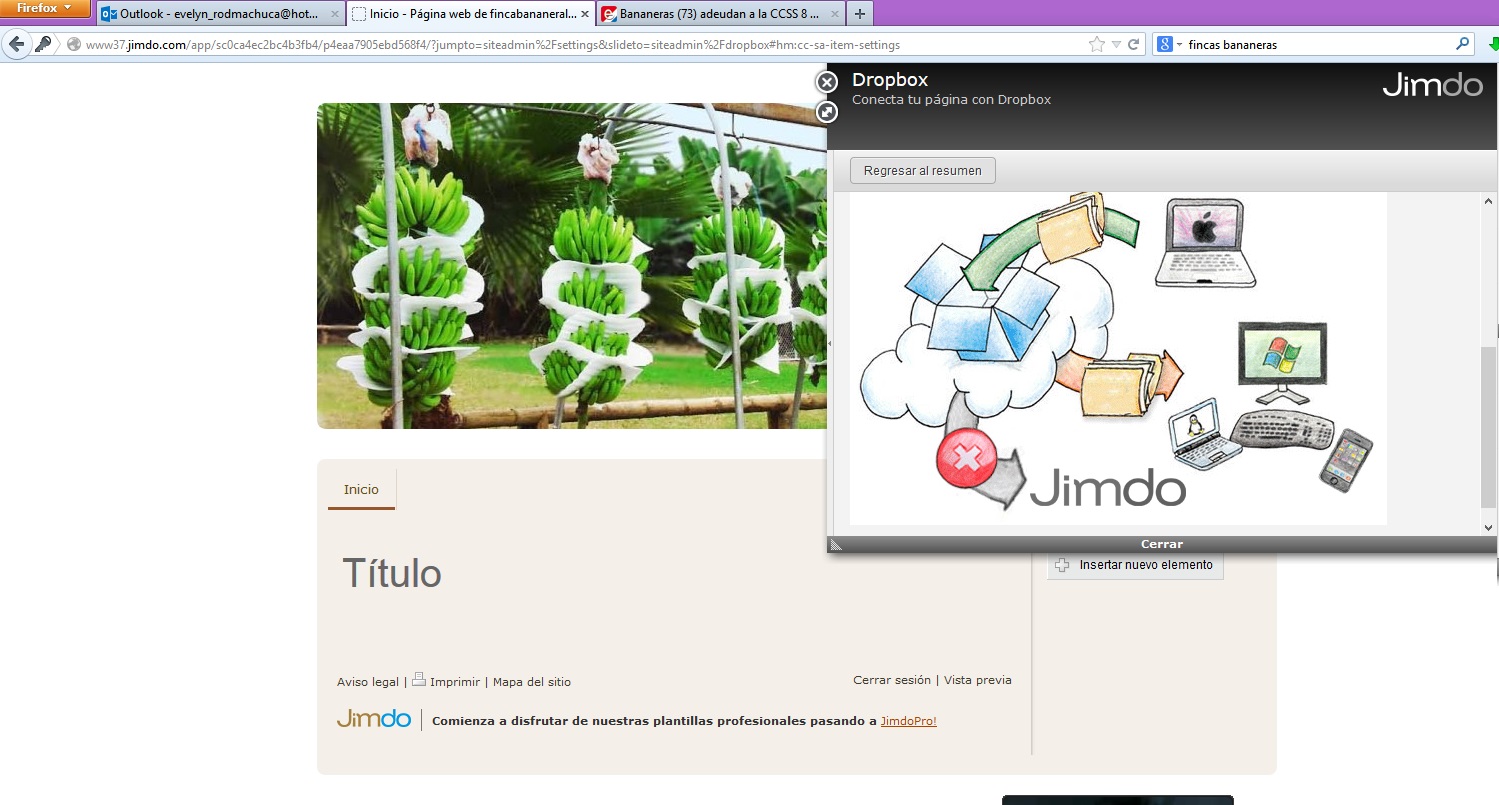 Si no poseemos una cuenta y deseamos crearla basta con escribir en un navegador: www.dropbox.com
Nos pedirá una dirección de correo y una contraseña, y nos dará un enlace de descarga de una aplicación instalamos y empezamos a subir nuestros archivos para utilizarlos después
Accedemos a nuestra cuenta en la nube (internet)
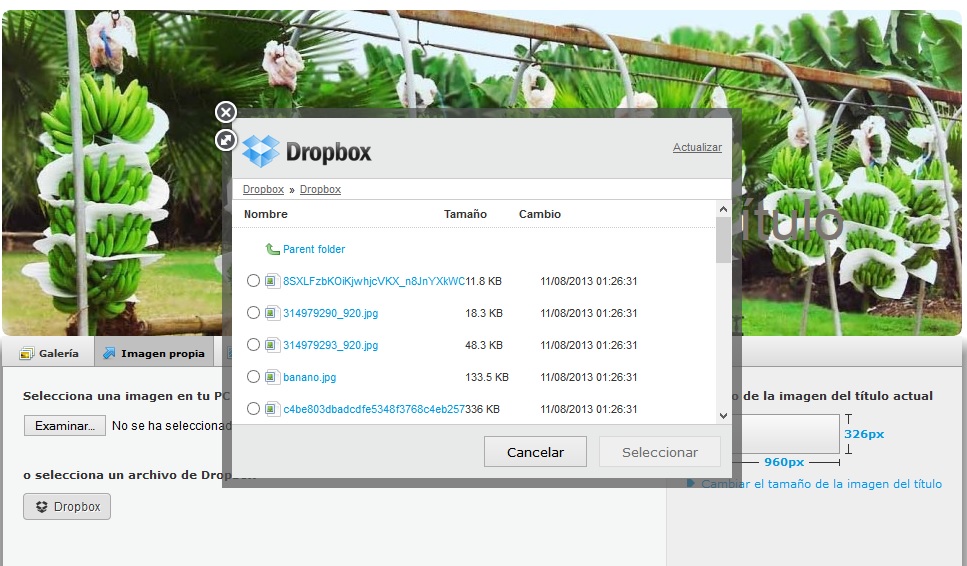 Elegimos el archivo de imagen que utilizaremos como portada de nuestro blog
Opciones del menú estampado
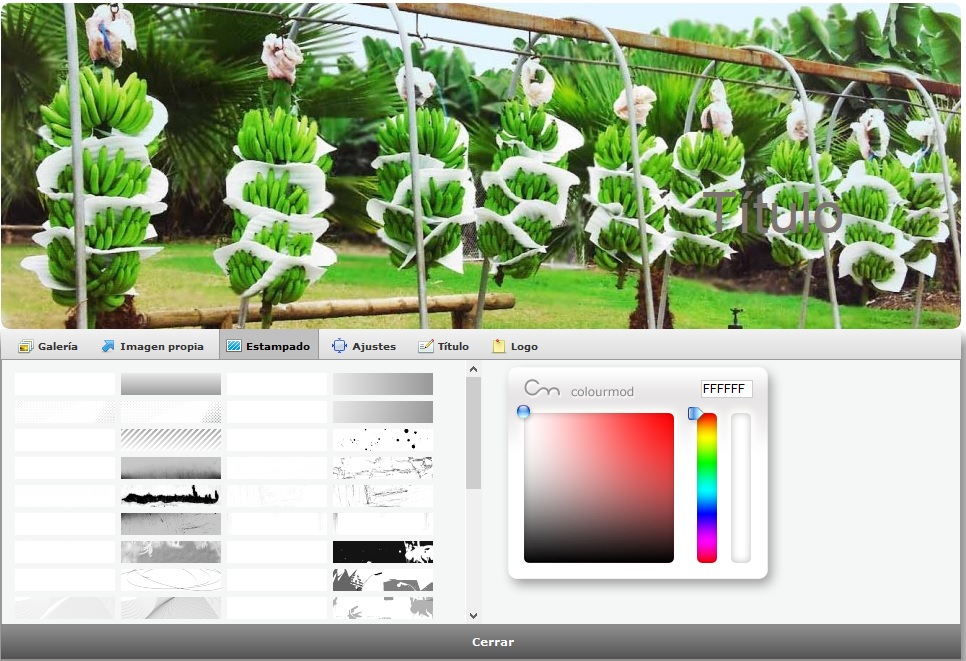 Gama de colores para aplicar a los estampados
Los estampados son como una especie de plantillas pero a estos podemos cambiarles el color a nuestra voluntad.
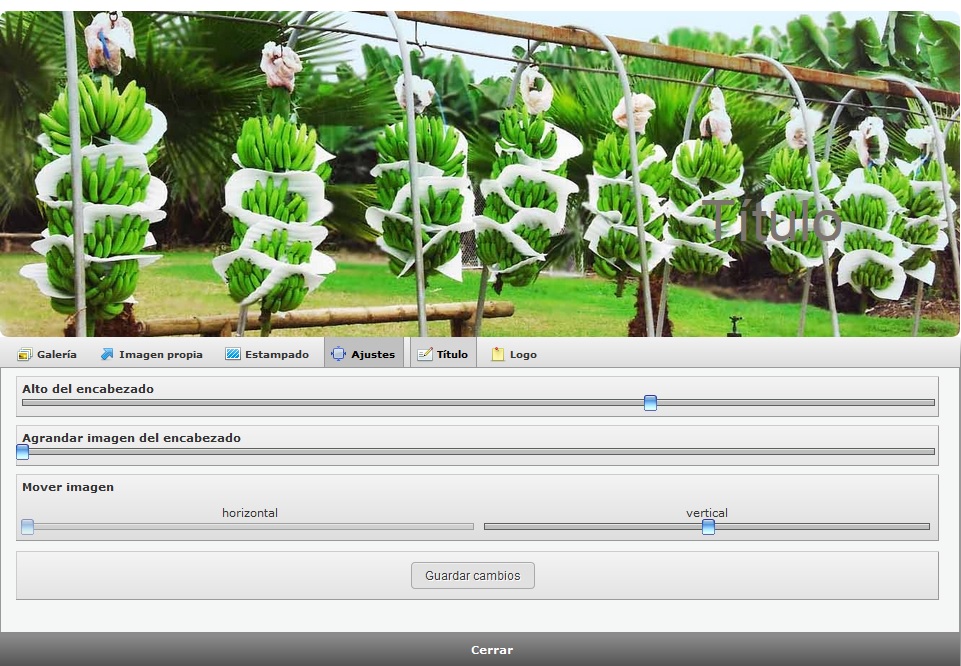 Menú ajustes
En esta opción podemos cambiar el tamaño de la letra, podemos ajustar su posición de la fuente (letra) horizontal y vertical
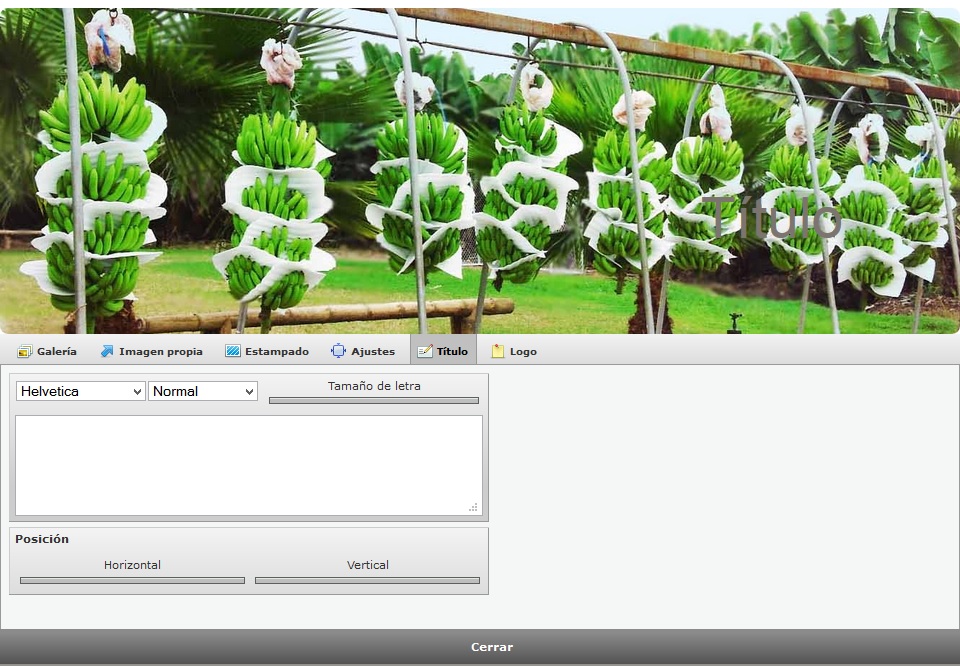 tipo
Podemos elegir el tipo,  tamaño y posición de letra.
MENU TITULO
Espacio donde escribiremos
tamaño
Posición
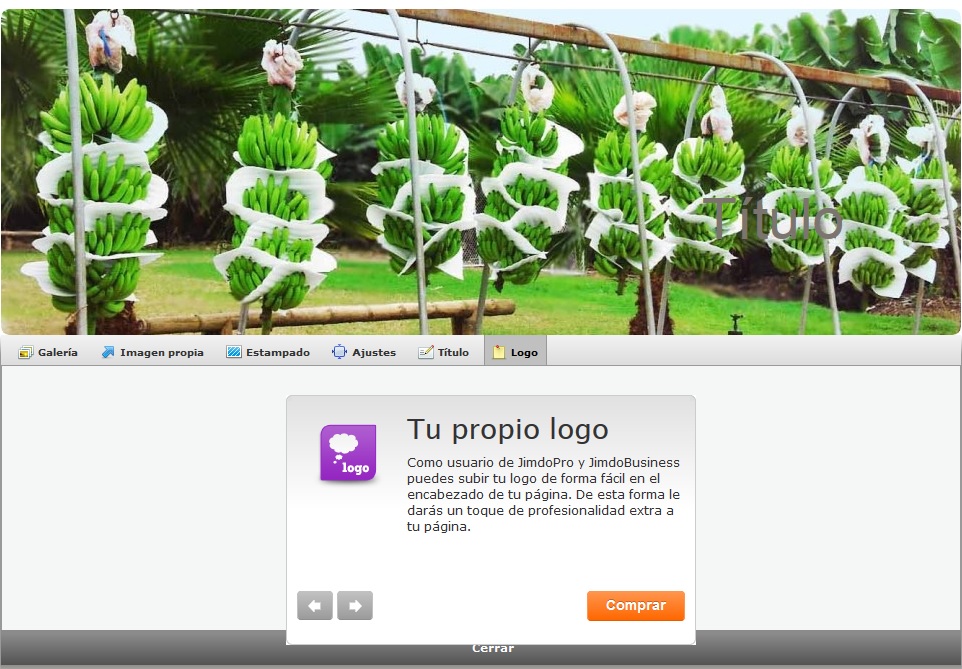 En esta opción podemos subir el logotipo de la empresa para colocarla en nuestra pagina
Menú logo
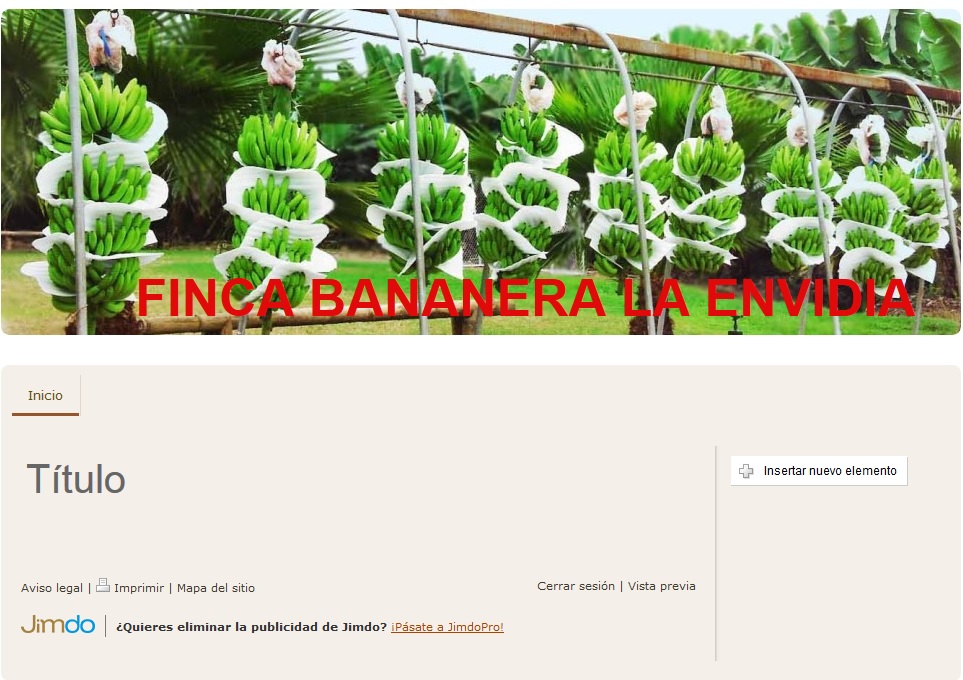 Imagen principal
 cargada
Texto editado
 y con formato
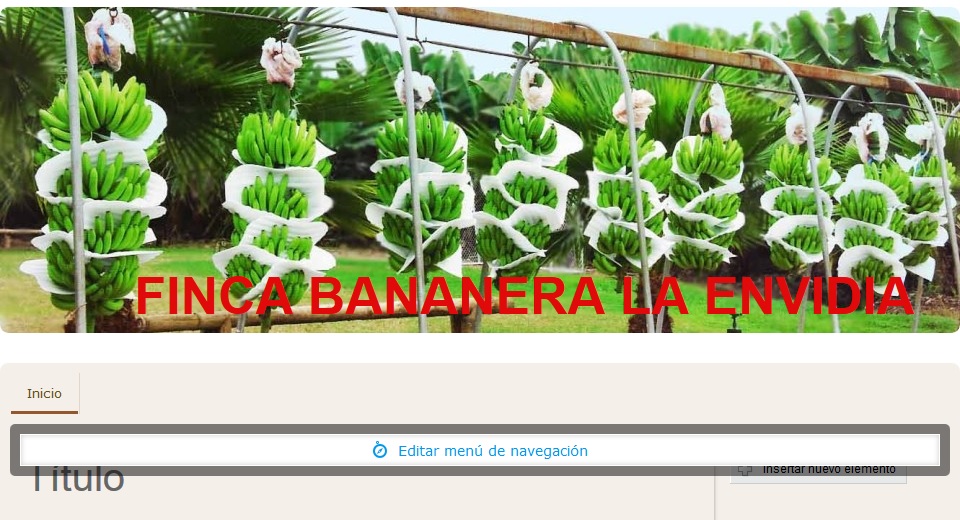 2.- clic en inicio para empezar
1.- Creación del menú de navegación
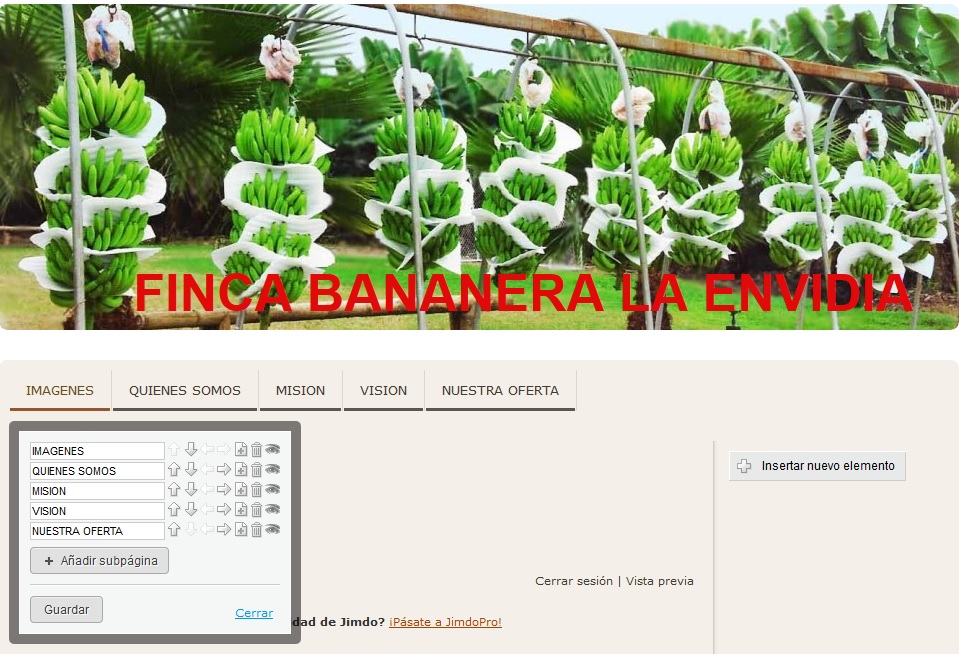 Digitamos el nombre de nuestro menú y hacemos clic en añadir pagina para finalizar guardamos
Cuadro de controles que nos permite editar, cambiar de ubicación y eliminar nuestros menús
Crear el contenido en nuestro blog
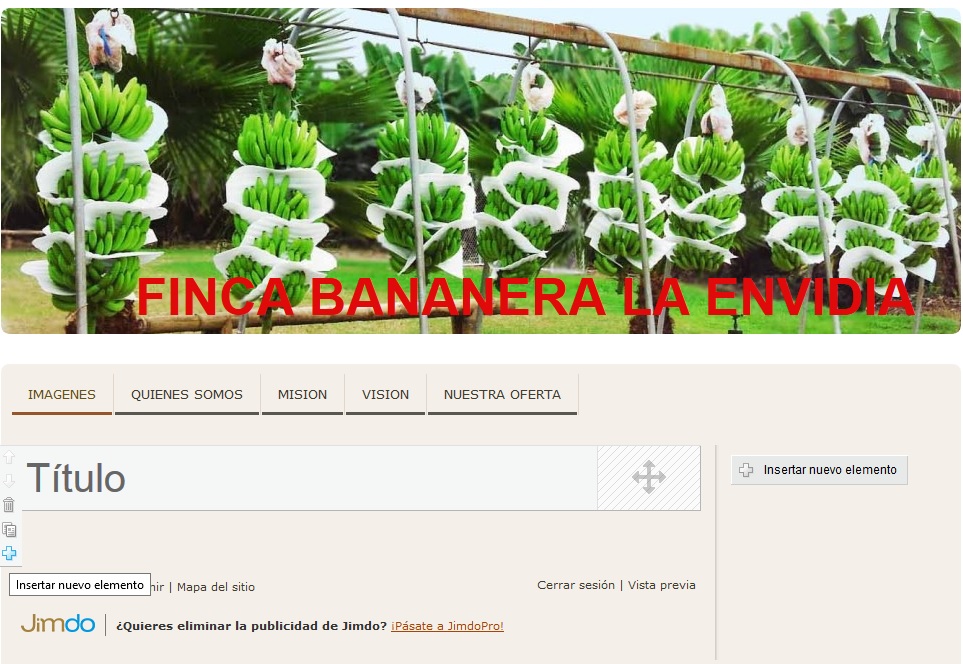 Clic para iniciar
Menú emergente
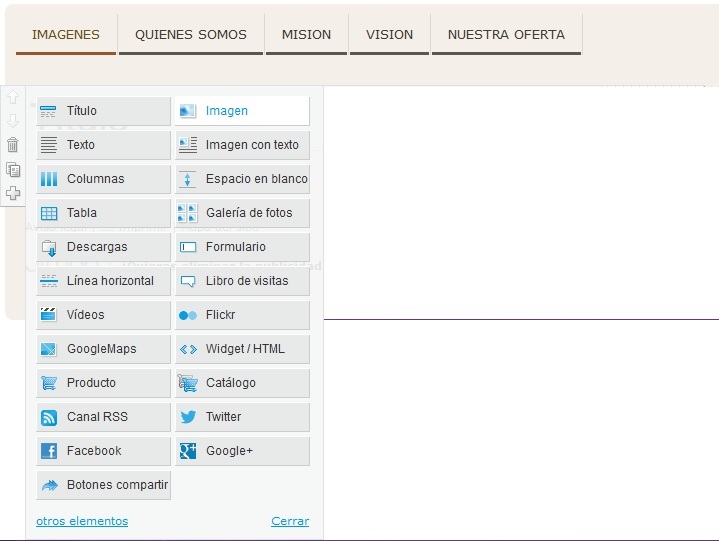 * escribir un titulo
* escribir un cuerpo de texto
* escribir en columnas
* insertar tabla
* Descargas
* Trazar línea divisoria
* Insertar videos desde una url ejm: YouTube
* insertar mapas
* insertar canal de noticias
* insertar vinculo para Facebook
Insertar una imagen
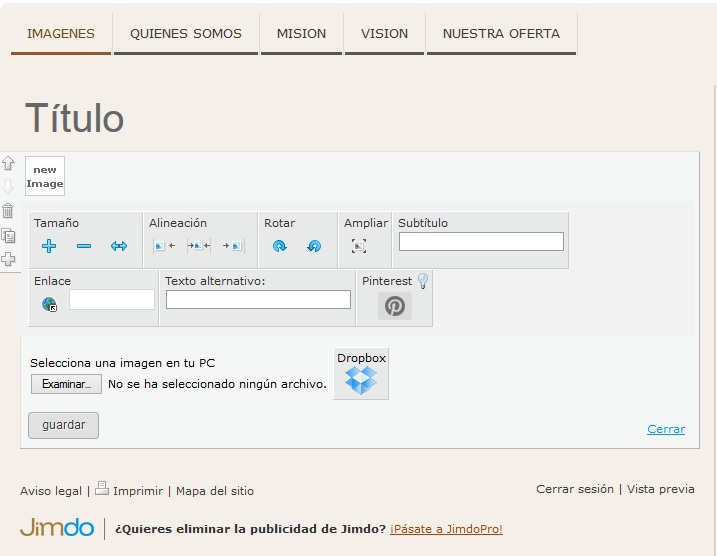 Alinear la imagen
Cambiar el tamaño
seleccionar la imagen
Clic en guardar
Controles para Configurar el blog
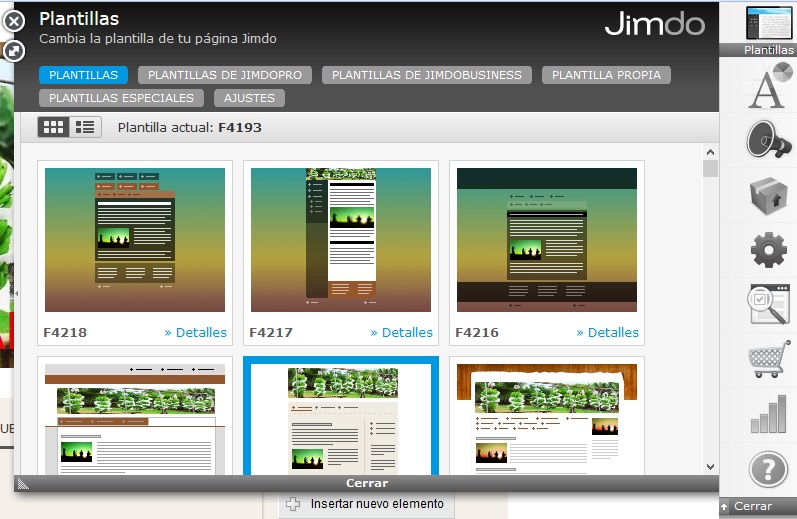 La opción plantillas establece el formato para todo el blog
Elegimos una plantilla y damos doble clic, luego aceptamos
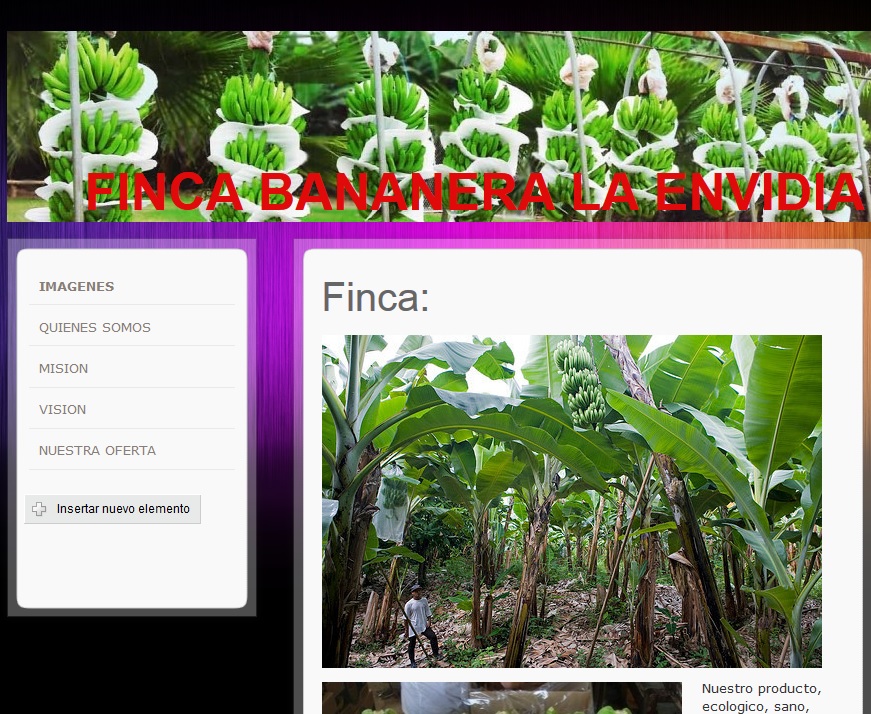 Blog aplicado formato
 de plantilla
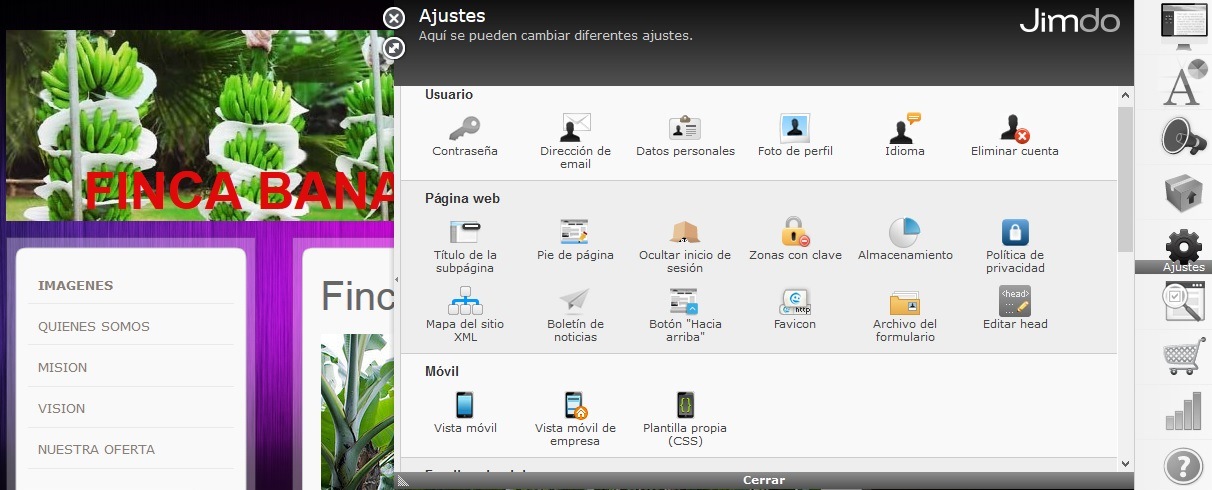 1

2

3

4

5

6

7

8

9
1,- menú de aplicación de plantillas
2,- menú para configurar el tipo de letra
3,- menú para activar o indexar el blog en la web
4,- link para dirigirse a la pagina y comprar la versión profesional
5,- menú de ajustes configuraciones del blog
6,- opción para editar el titulo de la pagina
7,- tienda online
8,- estadísticas de visita a la pagina
9,- ayuda online
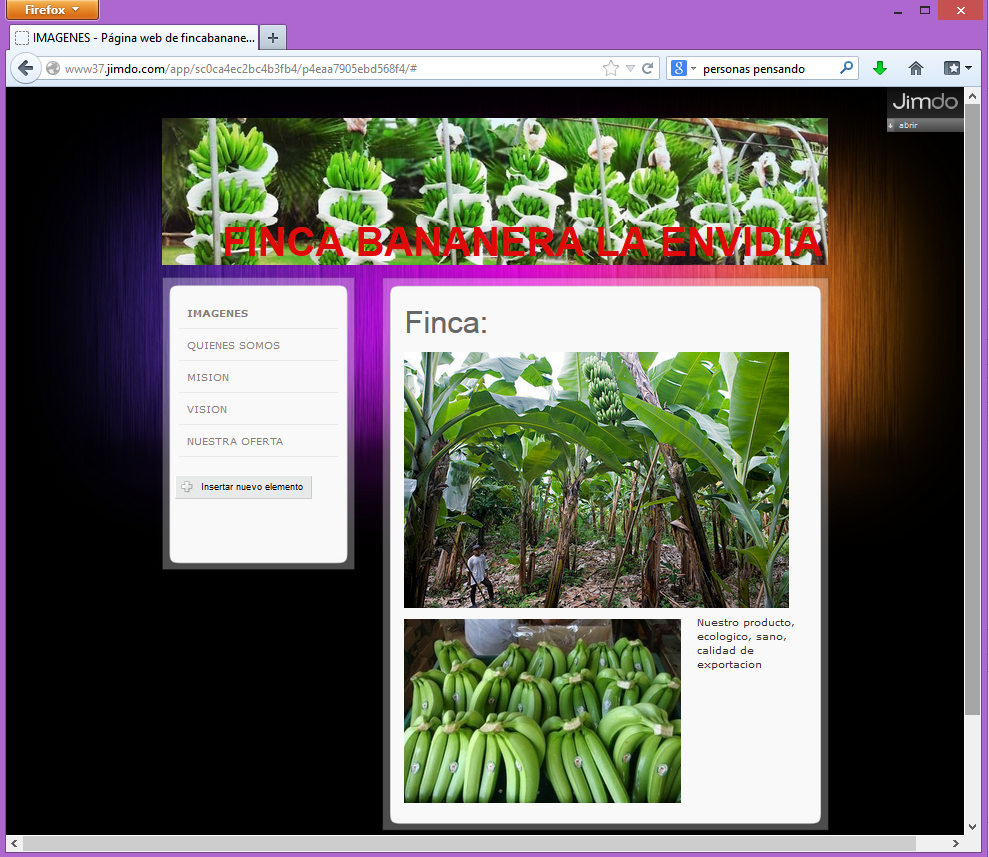 Vista general
 del blog
DIRECCION DE LA PAGINA
www.fincabananeralaenvidia.jimdo.com
Como subir las diapositivas a SLIDESHARE
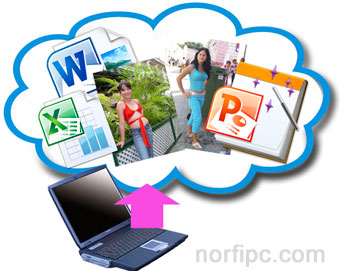 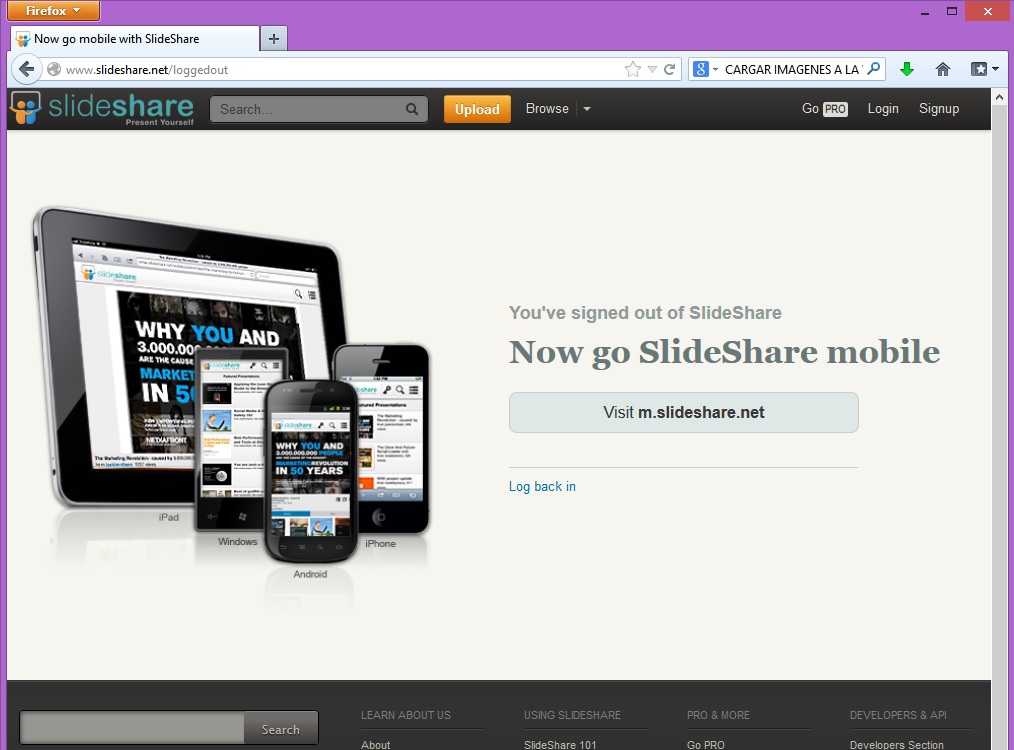 1.- ingresamos al 
servidor de 
Slideshare 
www.slideshare.net
2. Si tenemos una cuenta slideshare hacemos clic en login e ingresamos nuestros datos.
3.- si no tenemos cuenta slideshare damos clic en Signup
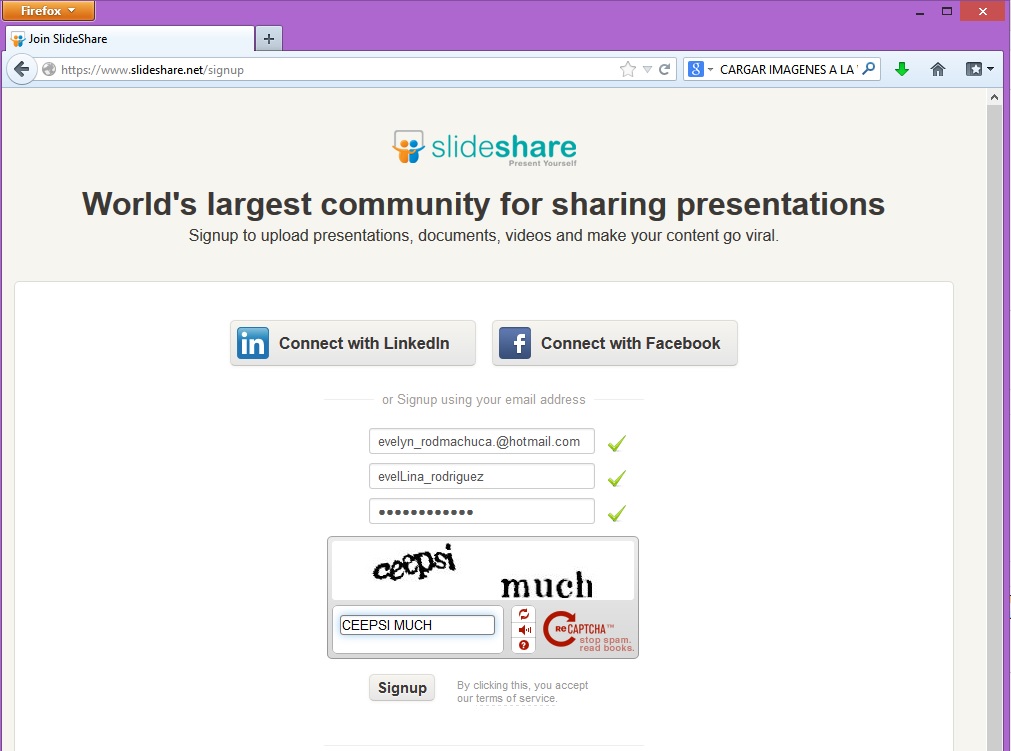 Rellenamos los campos con la información requerida para crear nuestra cuenta slideshare, luego completamos el captcha y damos clic en Signup
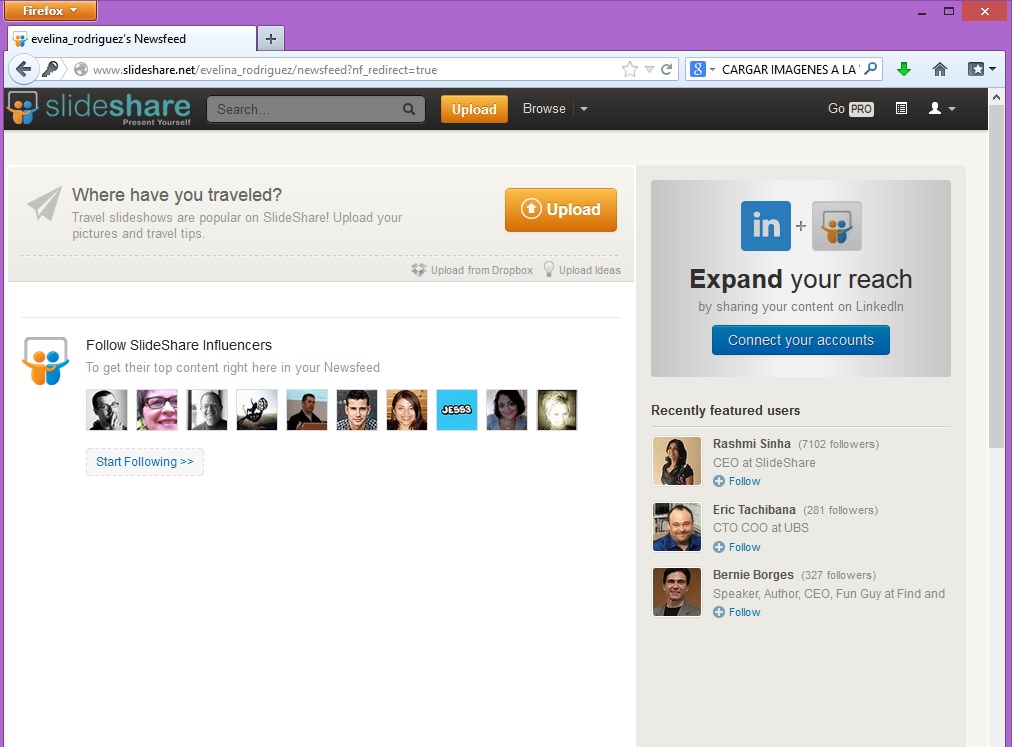 Una vez ingresado 
a la cuenta damos 
clic en el botón Upload, elegimos 
el archivo a subir
 y aceptamos
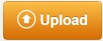 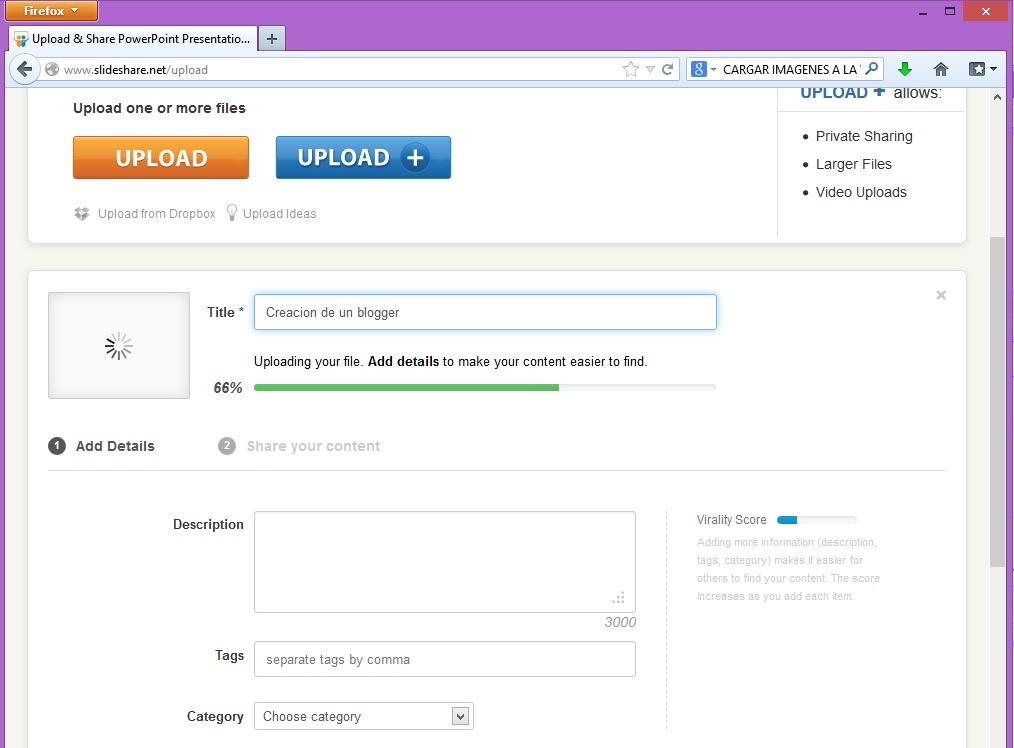 Proceso de carga del archivo
1.- nombre del archivo que subimos
2.- nivel de carga
3.- descripción del archivo que
 subimos
4.- etiquetas separadas por coma
5.- elegimos la categoría, 
en nuestro caso educacional
Confirmación que el archivo ha sido cargado correctamente en la red
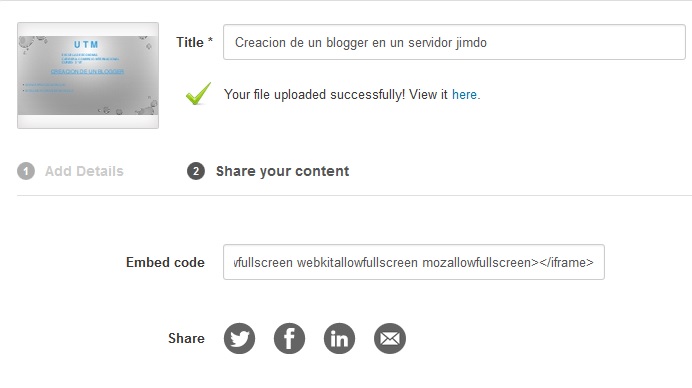 Agregar comentarios
Opción para compartir en distintas redes sociales
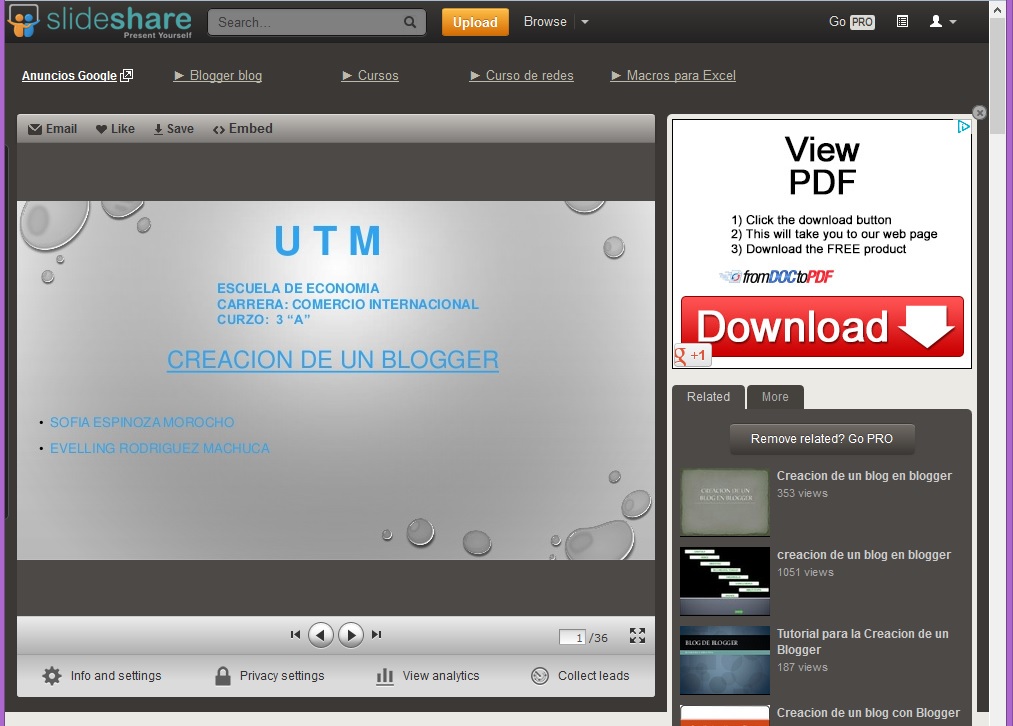 Vista de nuestro archivo
en el Slideshare
Como visualizar el archivo cargado a Slideshare
Paso 1
Paso 2
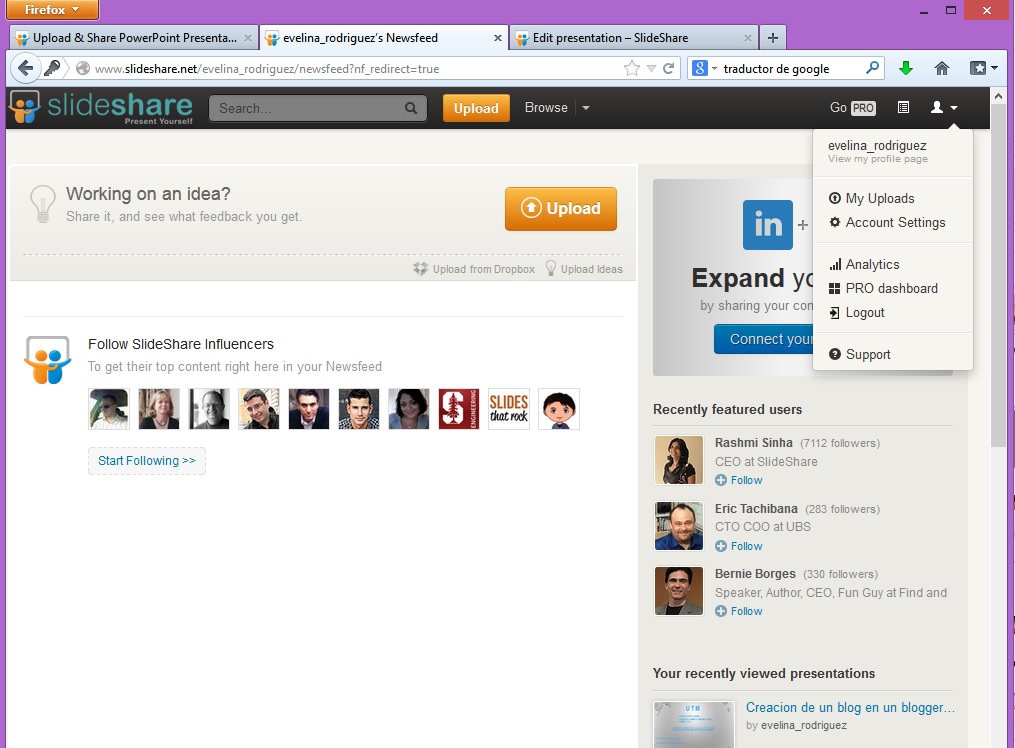 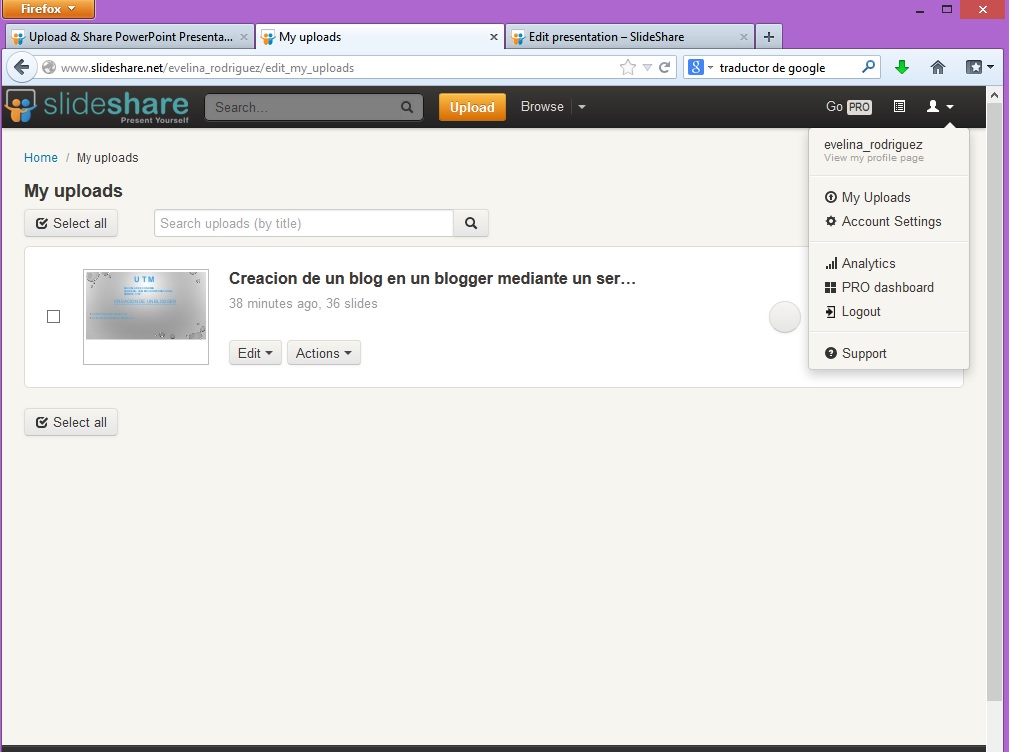 clic
clic
3.- visualizamos nuestro archivo
Edición de títulos, descripción y etiquetas del archivo
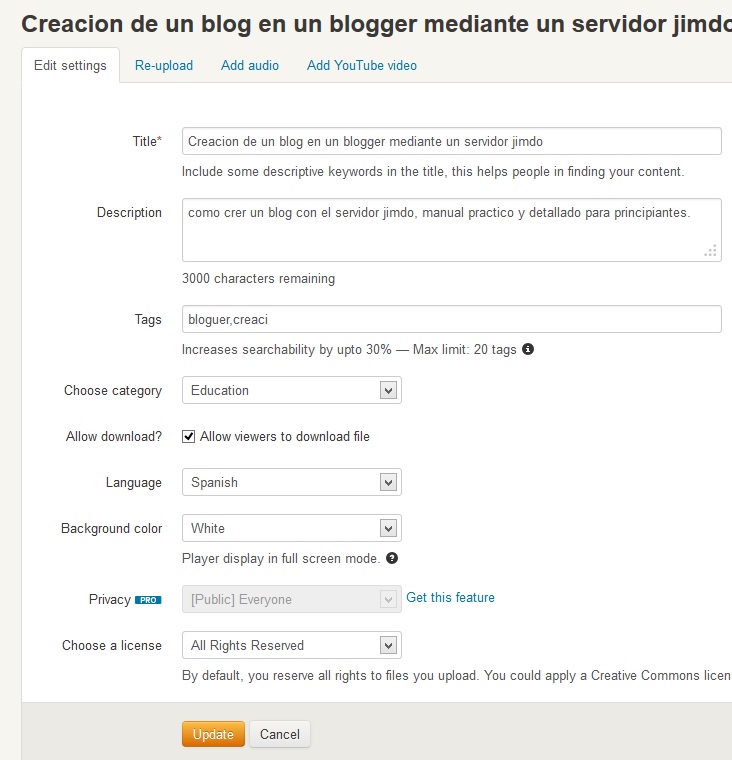 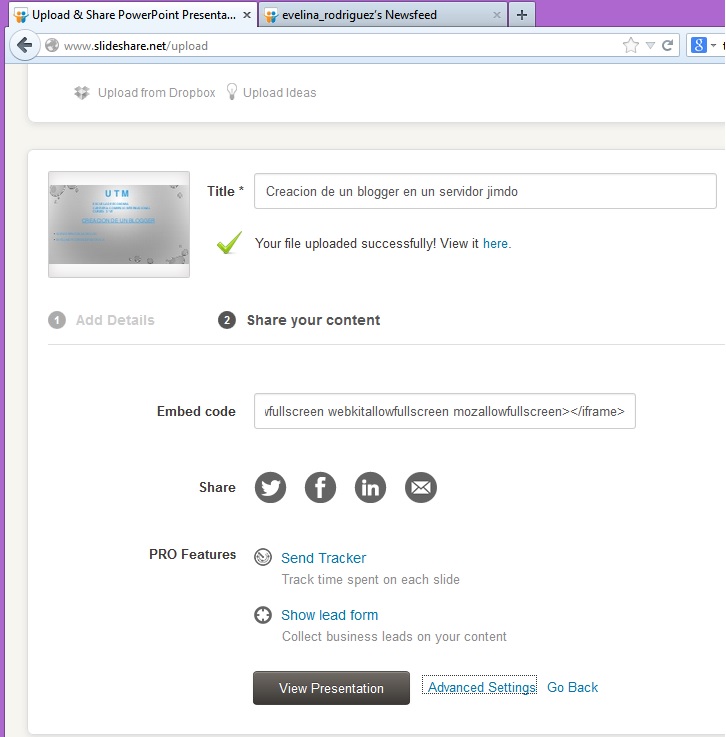 2
1
clic
Dirección url del archivo en Slideshare
http://www.slideshare.net/evelina_rodriguez/creacion-de-un-blogger
F I N